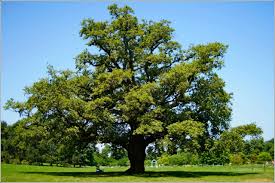 Презентация
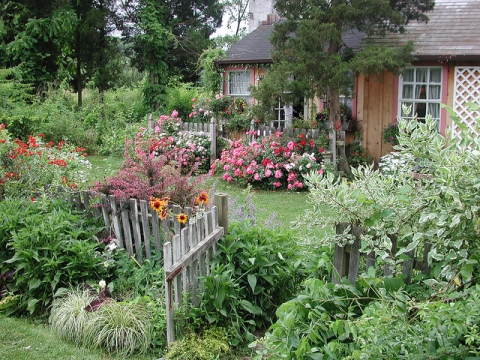 Они сражались за 
Родину
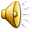 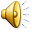 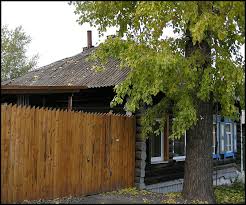 3 Б класс ГБОУ СОШ №547
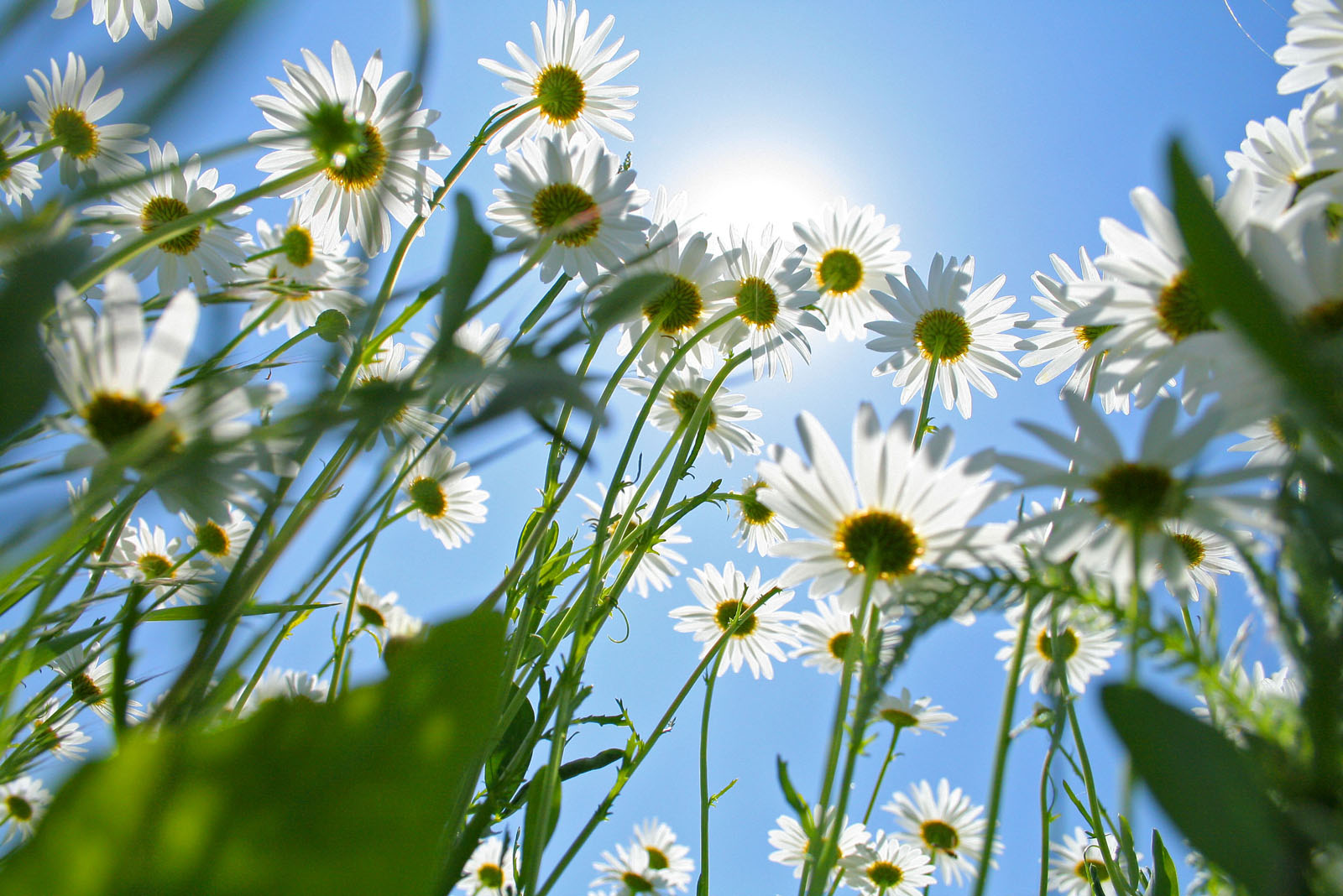 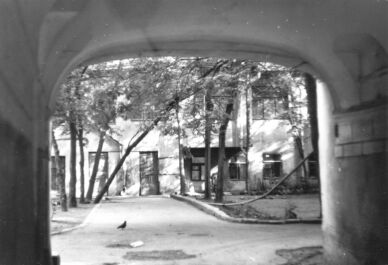 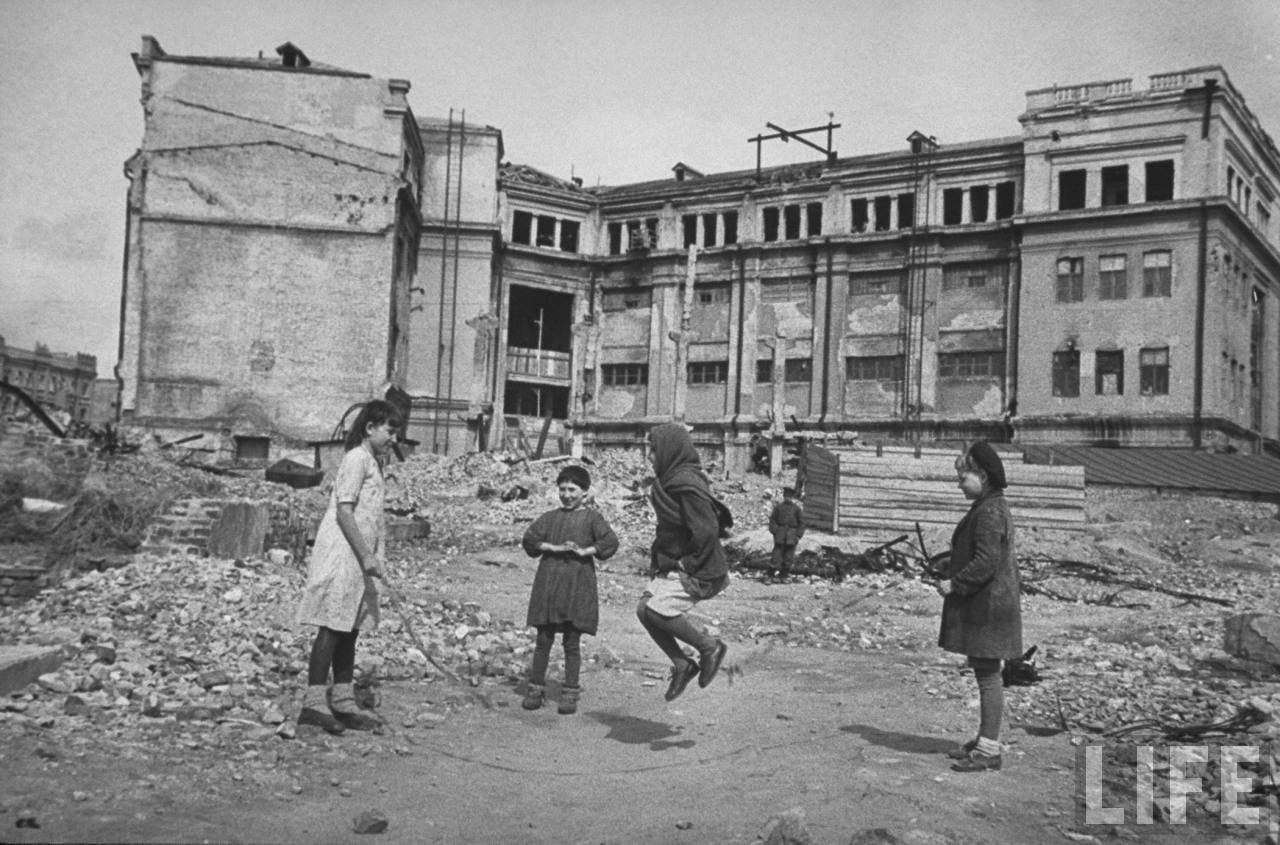 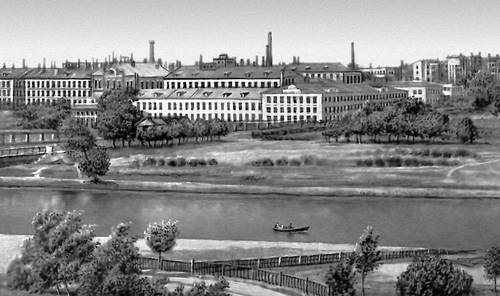 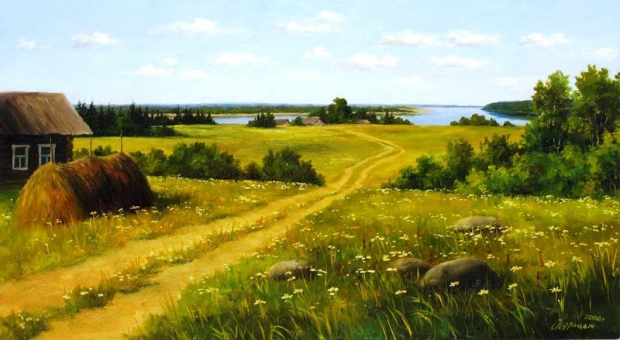 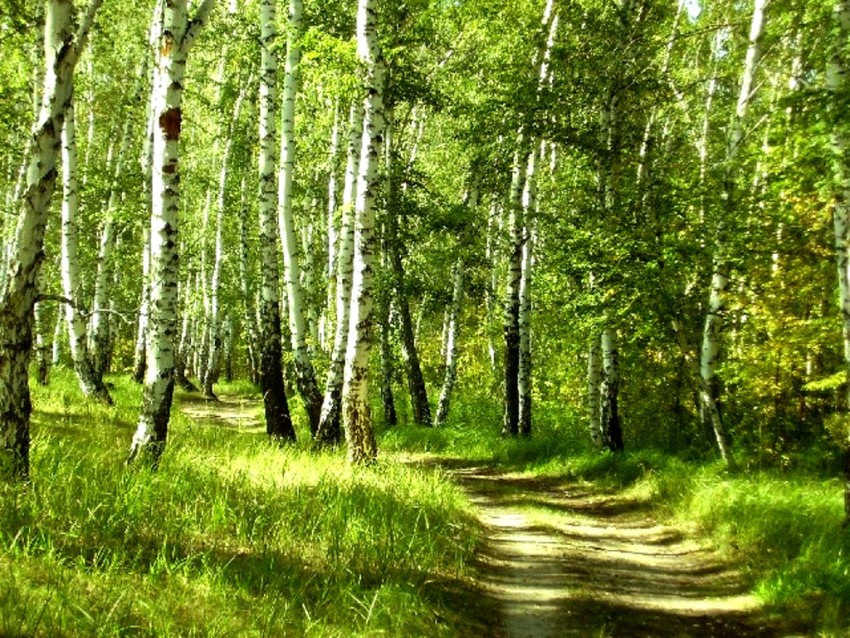 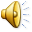 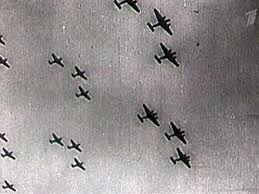 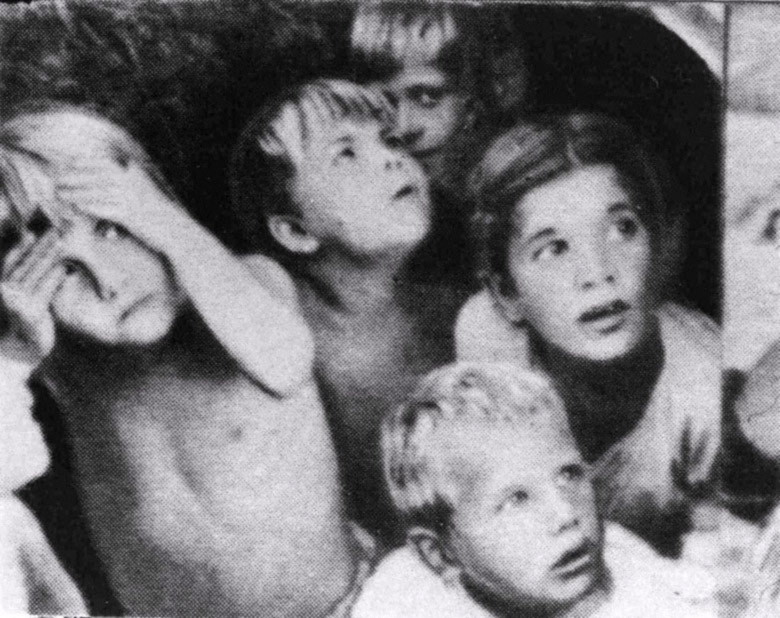 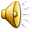 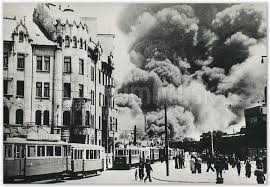 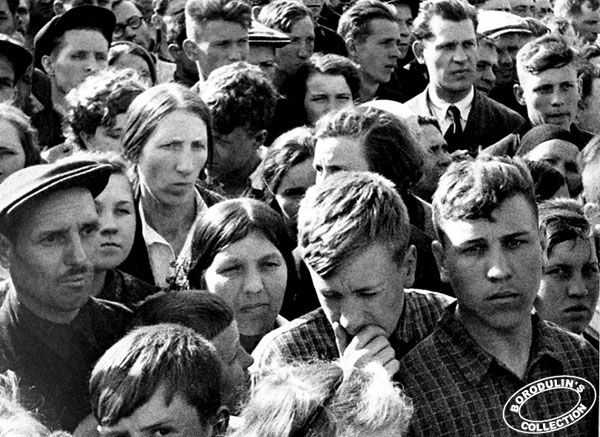 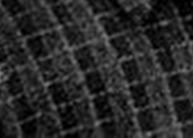 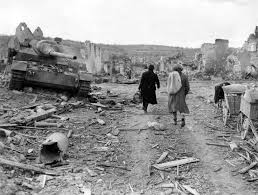 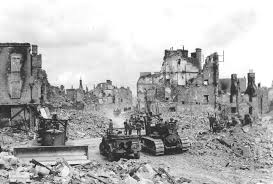 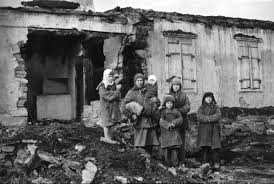 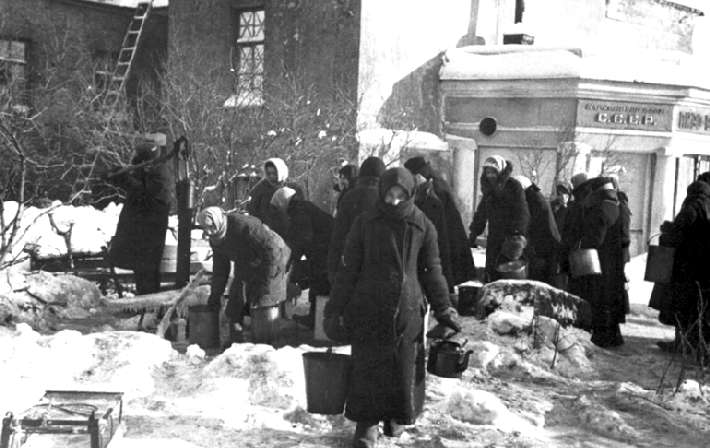 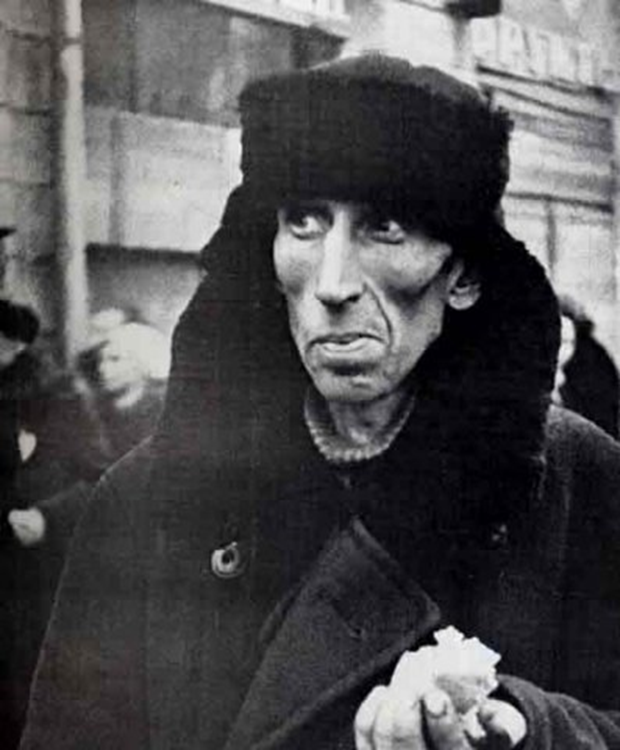 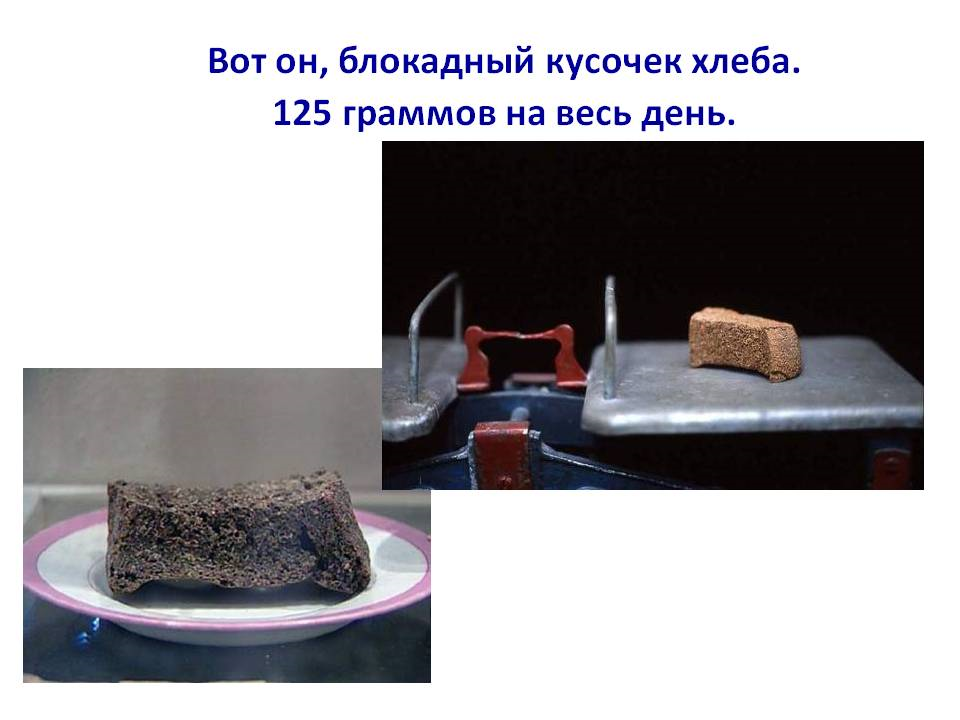 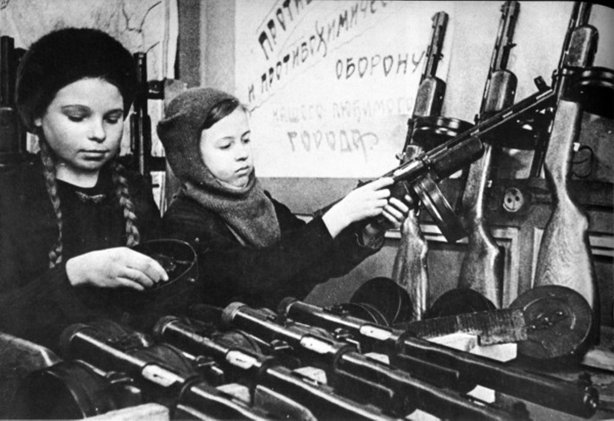 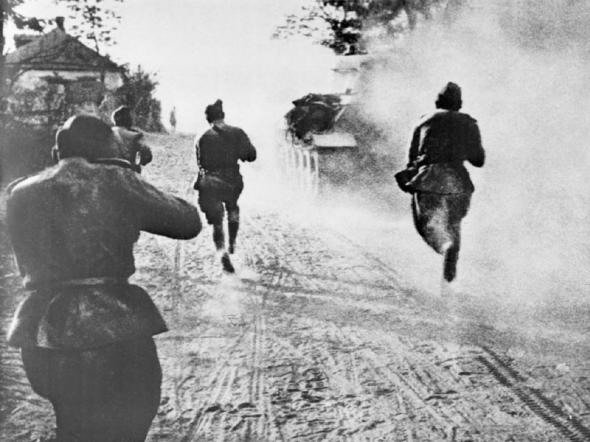 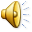 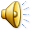 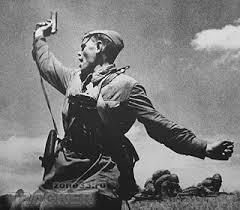 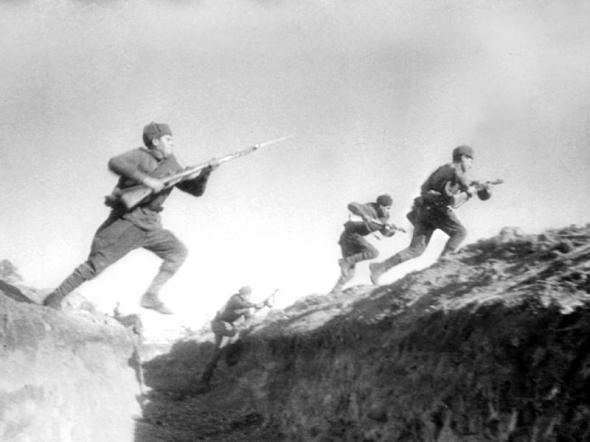 Алипов Александр Васильевич
Прадедушка  Гневашева Артёма
Козлова Лидия Ивановна
Прабабушка Заглазеева Никиты
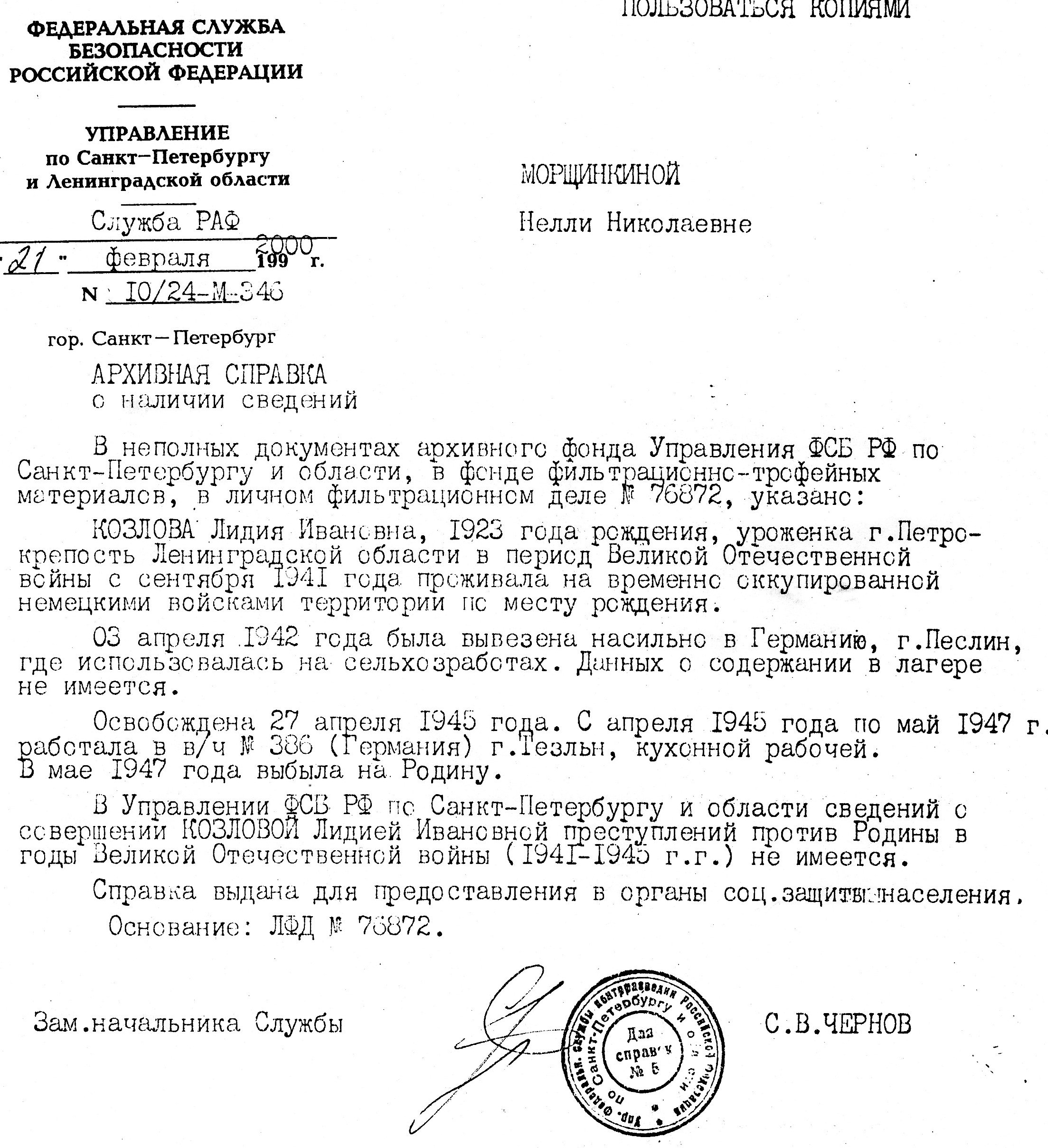 Беркутов Виктор Викторович
Год рождения 28.03.1917г.
В РККА с 1936г.
Прадедушка Веселова Ильи
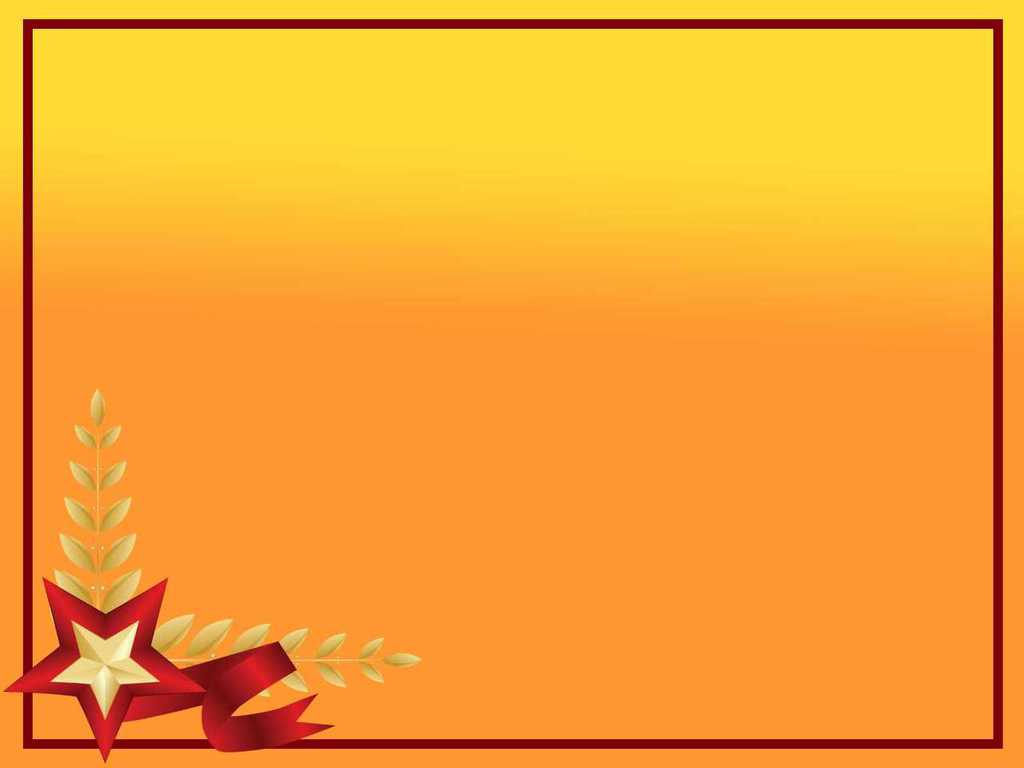 Моего первого прадеда зовут Романов Василий Романович, родился в 1904 году в деревне Подгороднее Тверской области, там жил и работал до войны. Имел семью состоящую из 11 человек. Был призван в 1941 году Красноармейцем.
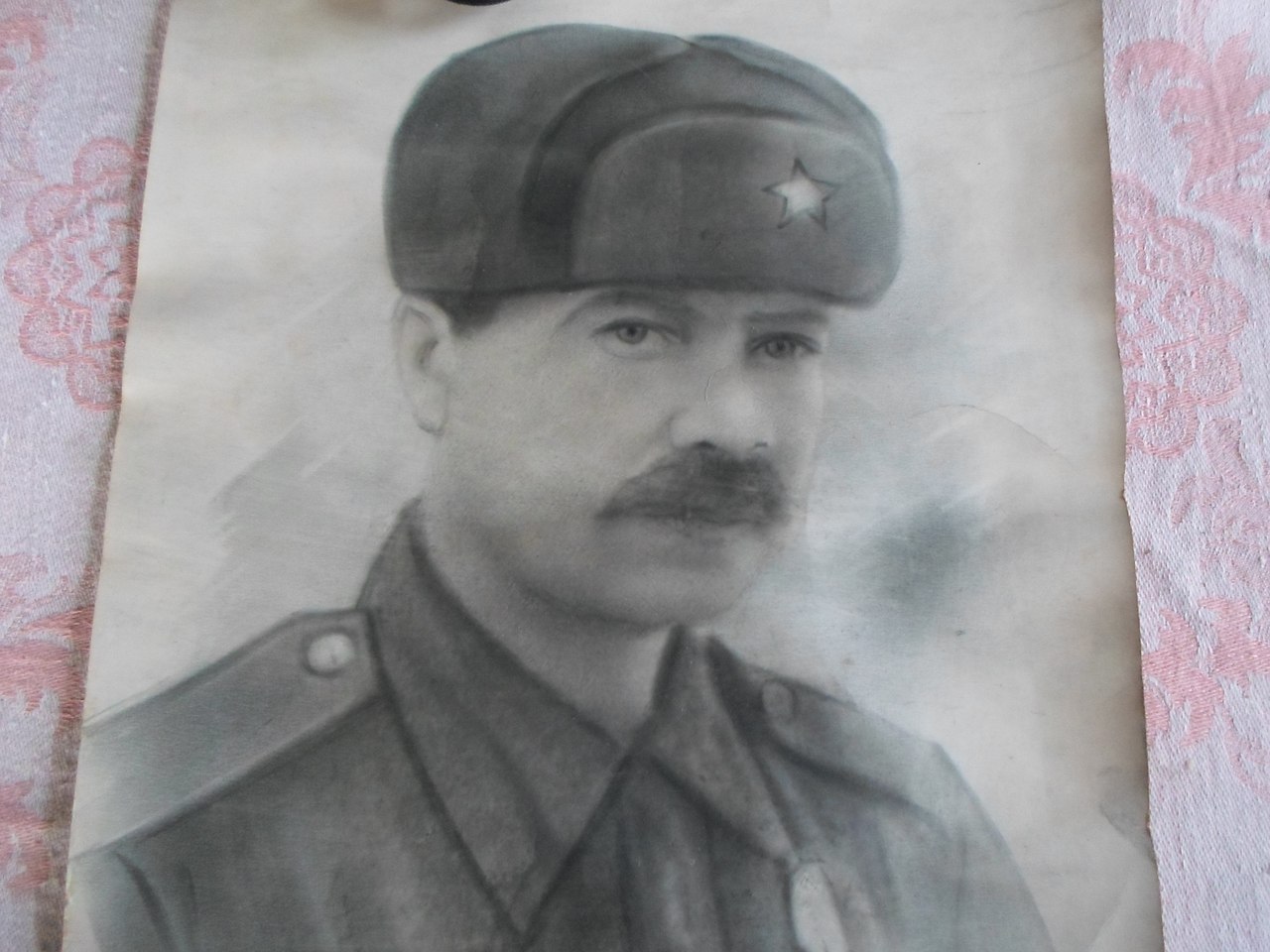 Прадедушка Залищук Савелия
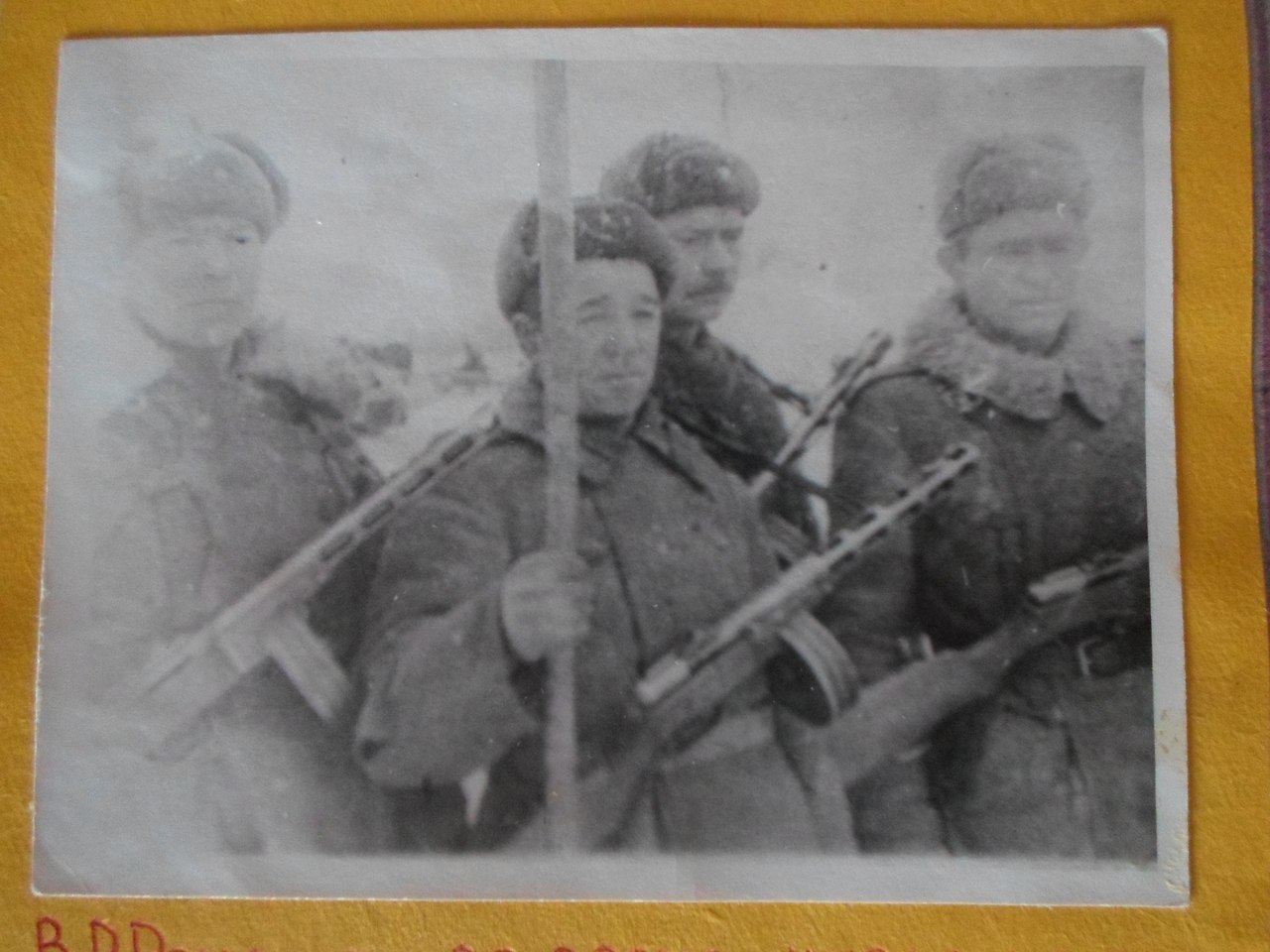 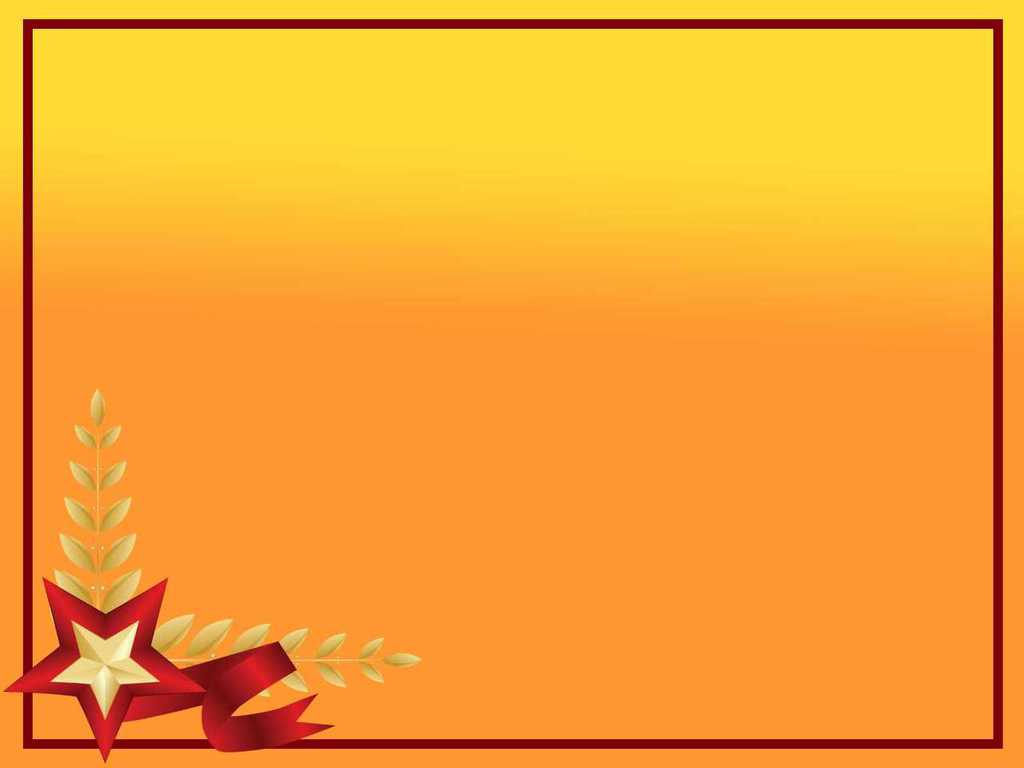 Второго моего прадеда зовут Ружъёв Иван Иванович, родился в 1907 году в деревне Беляево Тверской области. Жил и работал там же – председателем сельсовета. Имел семью из 5 человек. Призван в 1941 году сержантом.
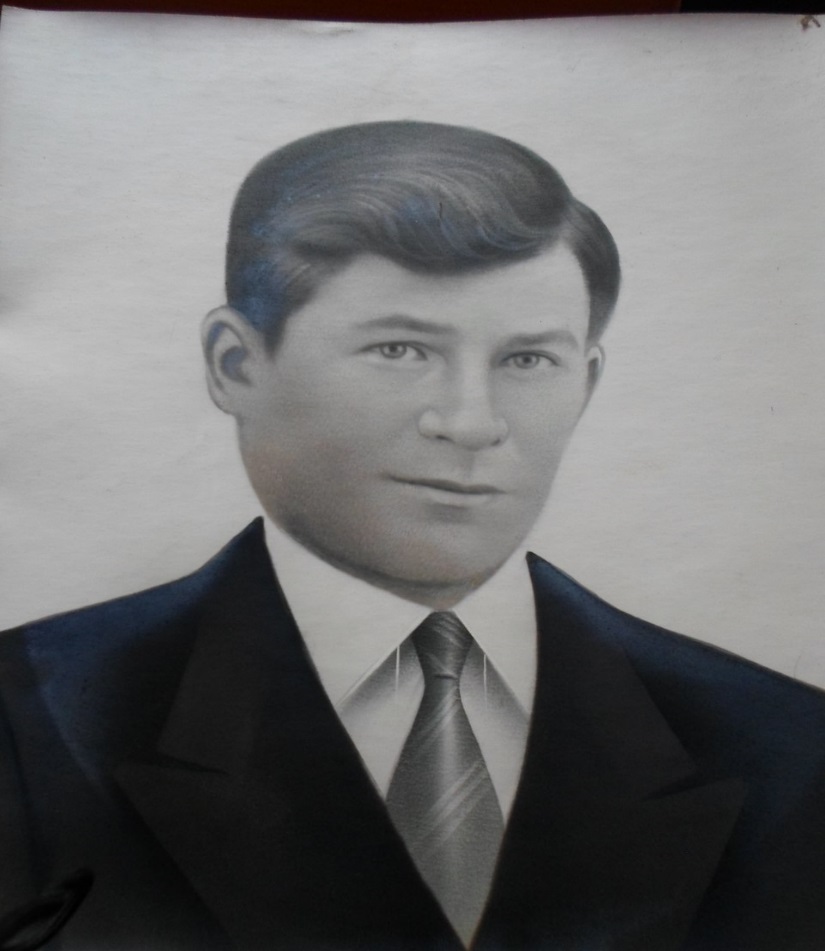 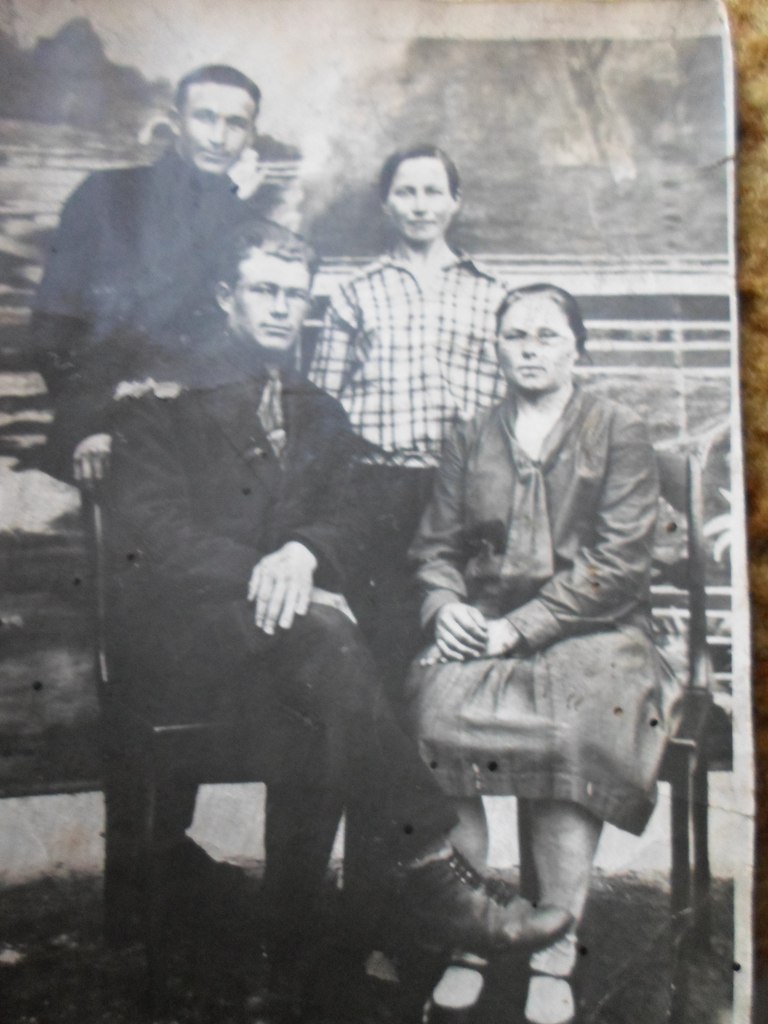 Прадедушка Залищук Савелия
Песню свою отправляя в полет, - помните!
                  Детям своим расскажите о них, чтоб запомнили!
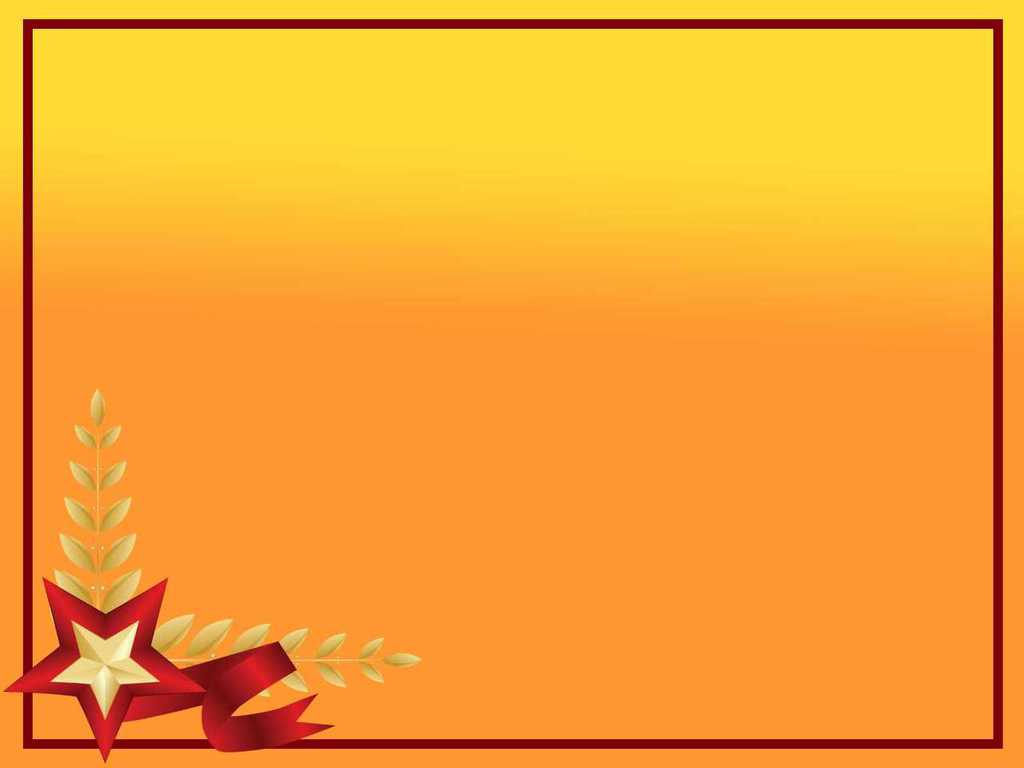 Третьего моего прадеда зовут Залищук Савва Федотович, 18.12.1912 года рождения, имел семью из 6 человек  , в 1941 году был призван в ряды Советской Армии младшим сержантом в состав 269 стрелкового полка 133 саперного батальона, на Украине.
Во время войны был контужен, дошел до Берлина.
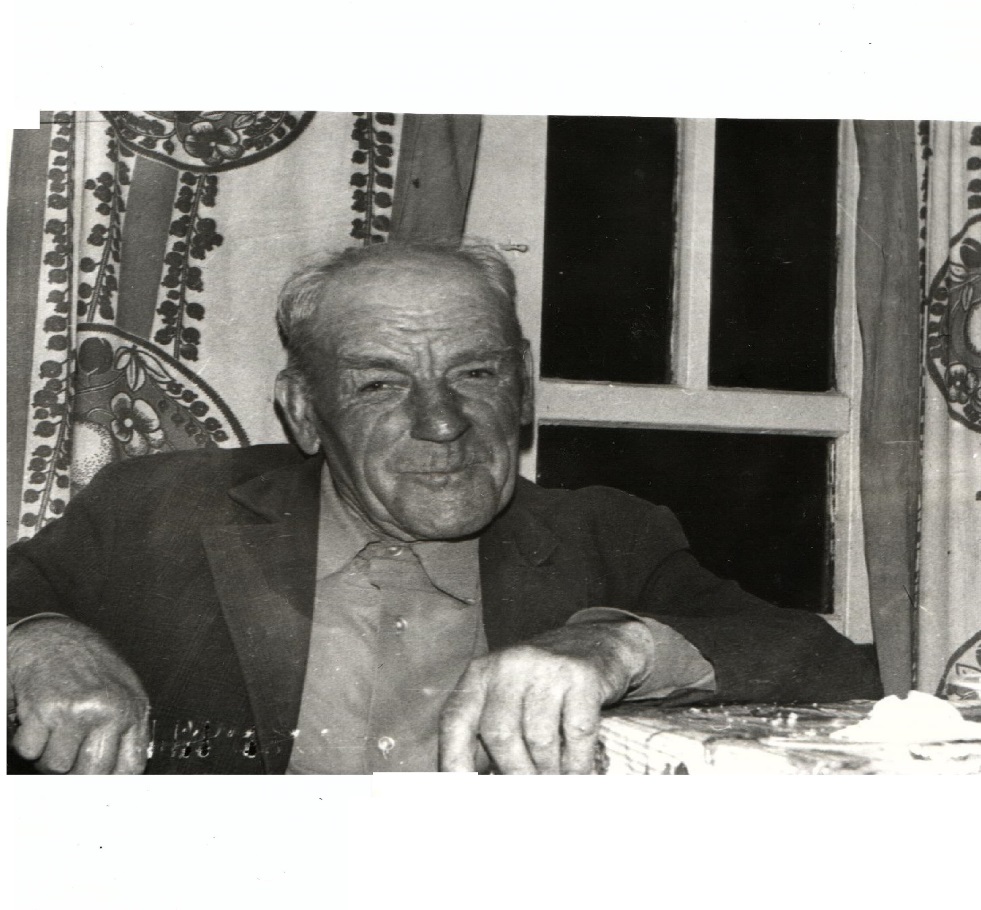 Прадедушка Залищук Савелия
Встречайте трепетную весну, люди земли.
                   Убейте войну, прокляните войну, люди земли!
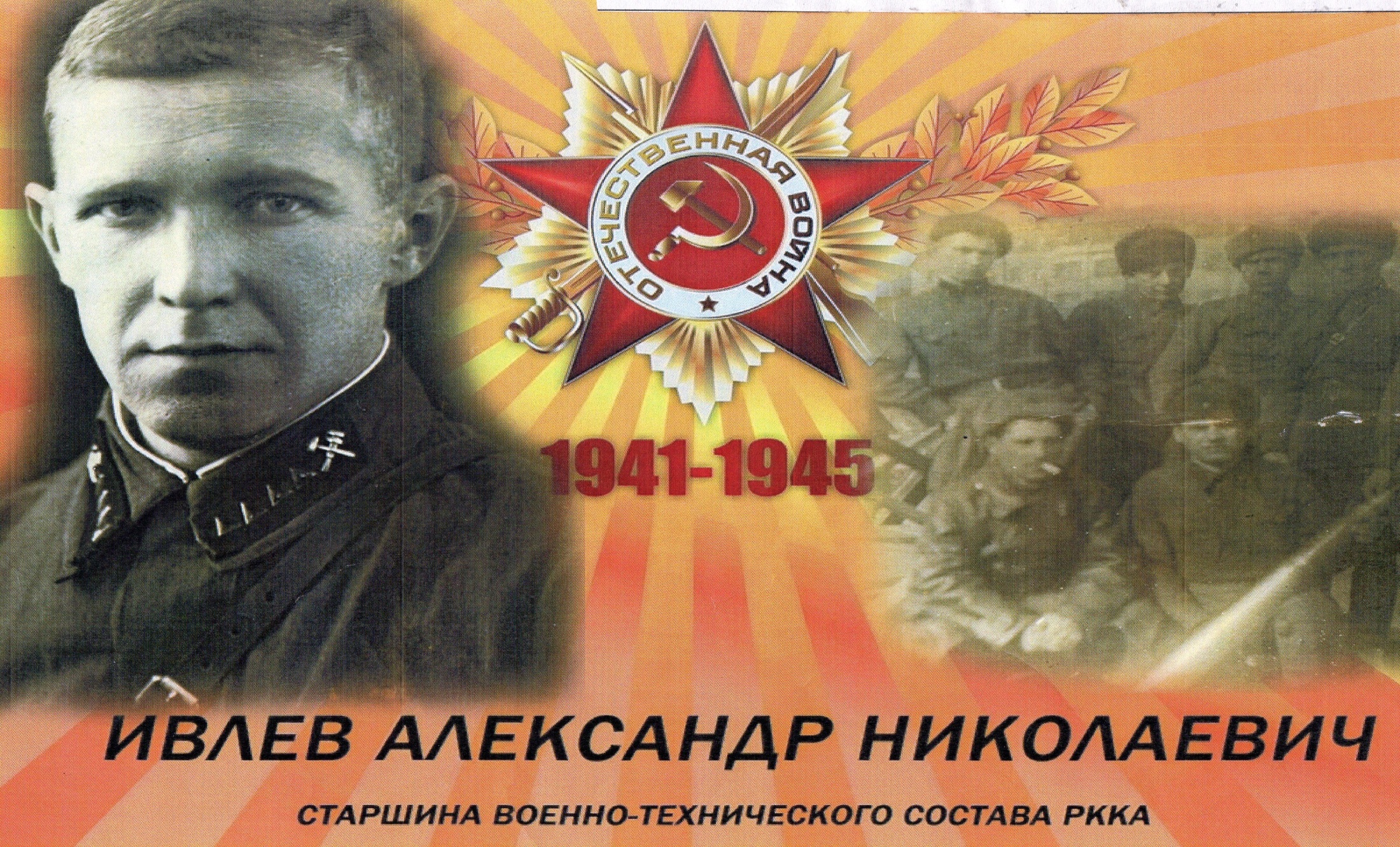 Прадедушка Ванюкова Ивана
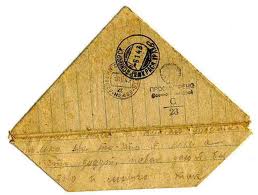 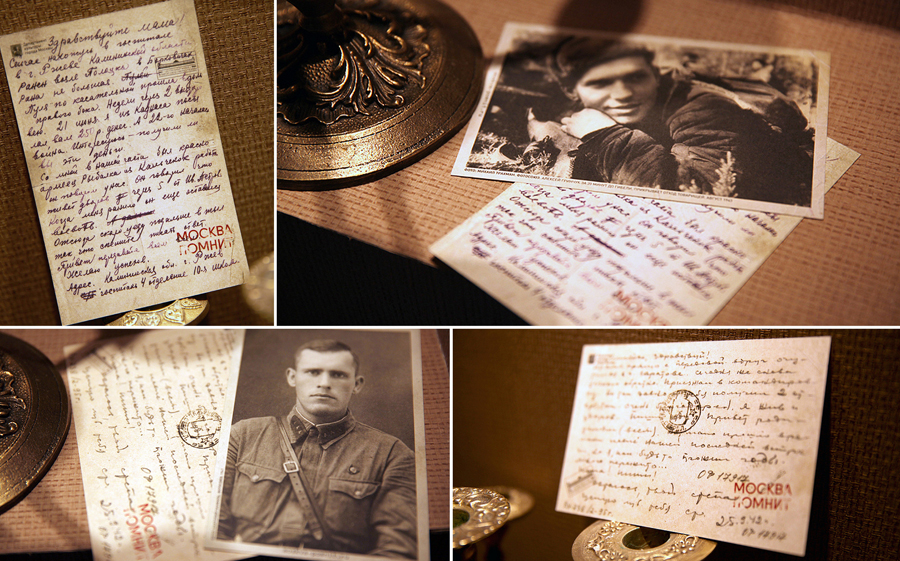 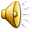 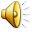 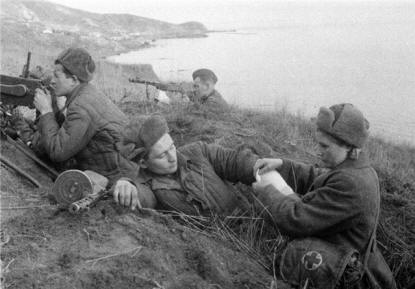 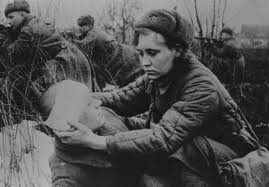 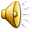 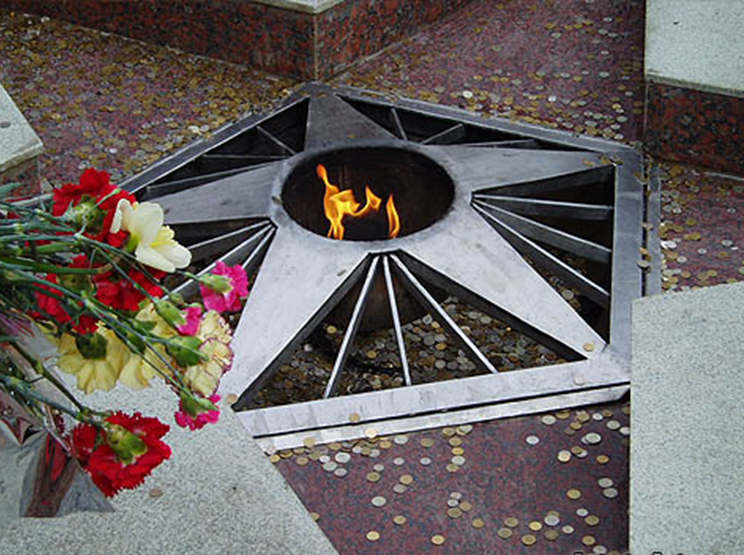 Слава вам храбрые,
Слава бесстрашные,
Вечную славу поет вам народ, 
Доблестно жившие, смерть сокрушившие
Память о вас никогда не умрет!
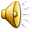 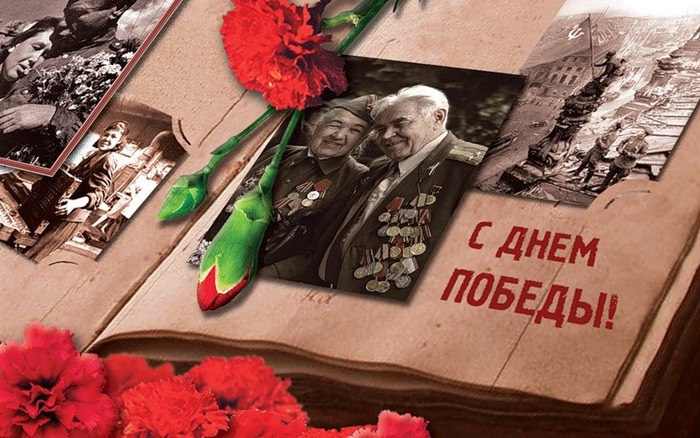 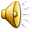